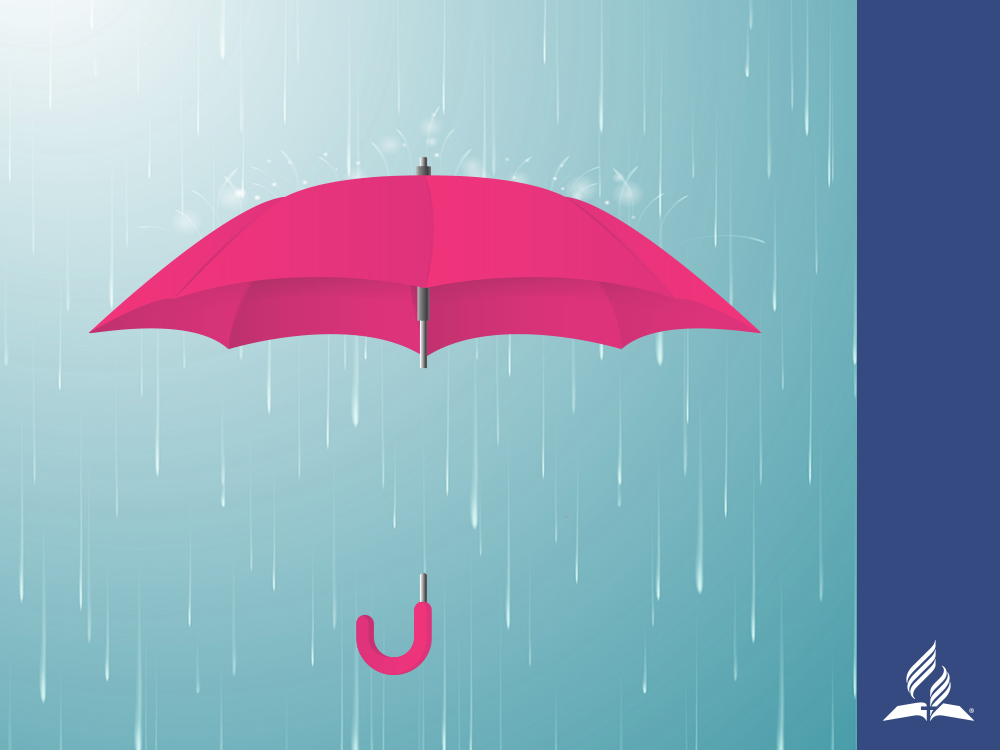 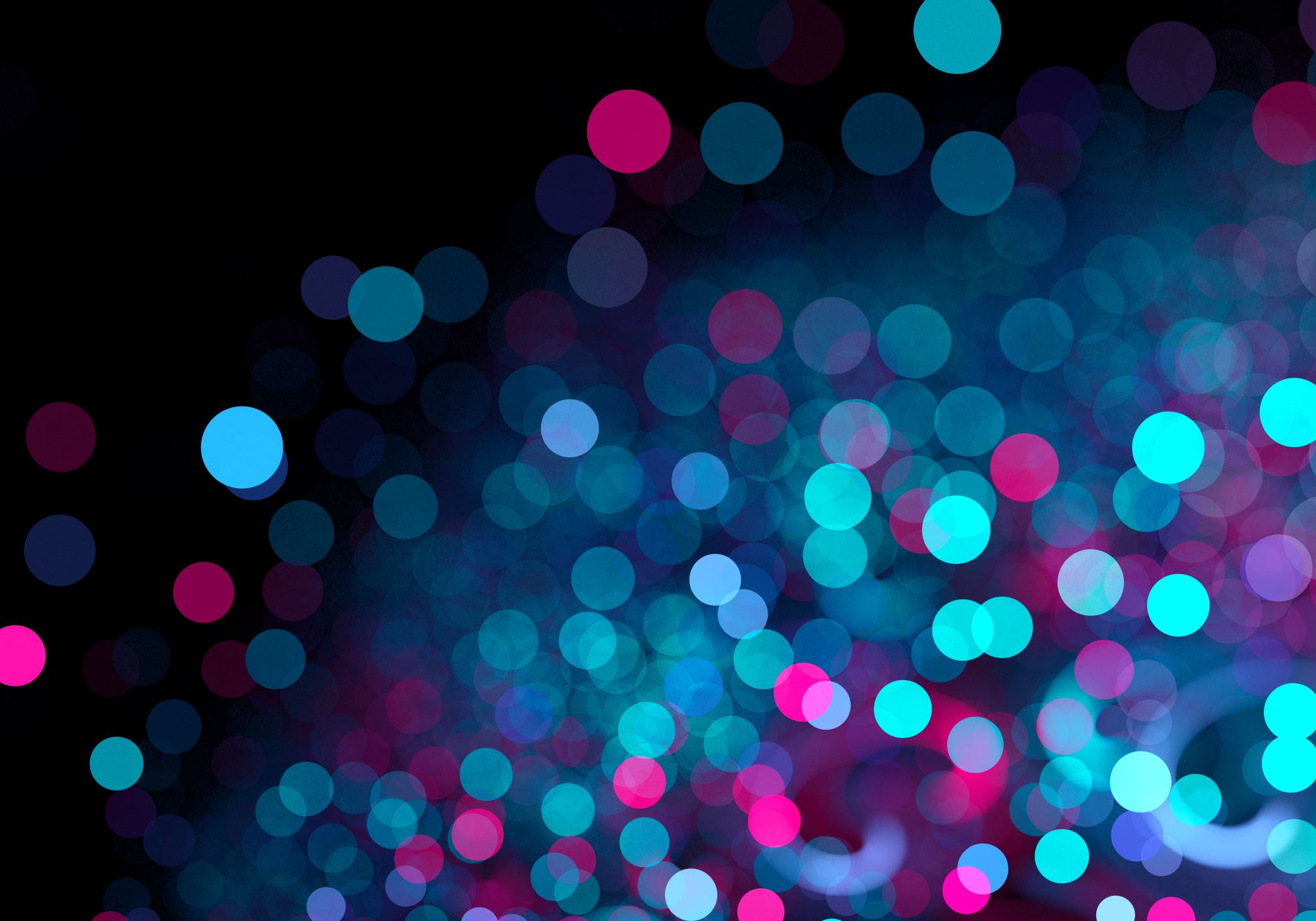 Pornografía
Esta declaración pública fue dada a conocer  por el presidente de la Asociación General, Neal C. Wilson, después de consultar con los 16 vicepresidentes mundiales de la Iglesia Adventista del Séptimo Día, el 5 de julio de 1990 en ocasión del Congreso de la Asociación General celebrado en Indianápolis, Indiana, EE.UU.
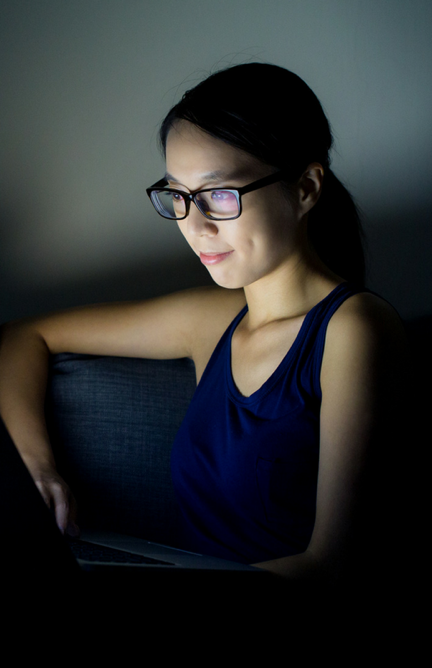 Diversos tribunales y culturas podrán debatir las definiciones y consecuencias de la pornografía (las publicaciones de desviaciones sexuales), pero sobre la base de principios eternos, los adventistas de cualquier cultura estiman que la pornografía es destructiva, degradante, insensibilizadora y explotadora.
[Speaker Notes: Diversos tribunales y culturas podrán debatir las definiciones y consecuencias de la pornografía (las publicaciones de desviaciones sexuales), pero sobre la base de principios eternos, los adventistas de cualquier cultura estiman que la pornografía es destructiva, degradante, insensibilizadora y explotadora.]
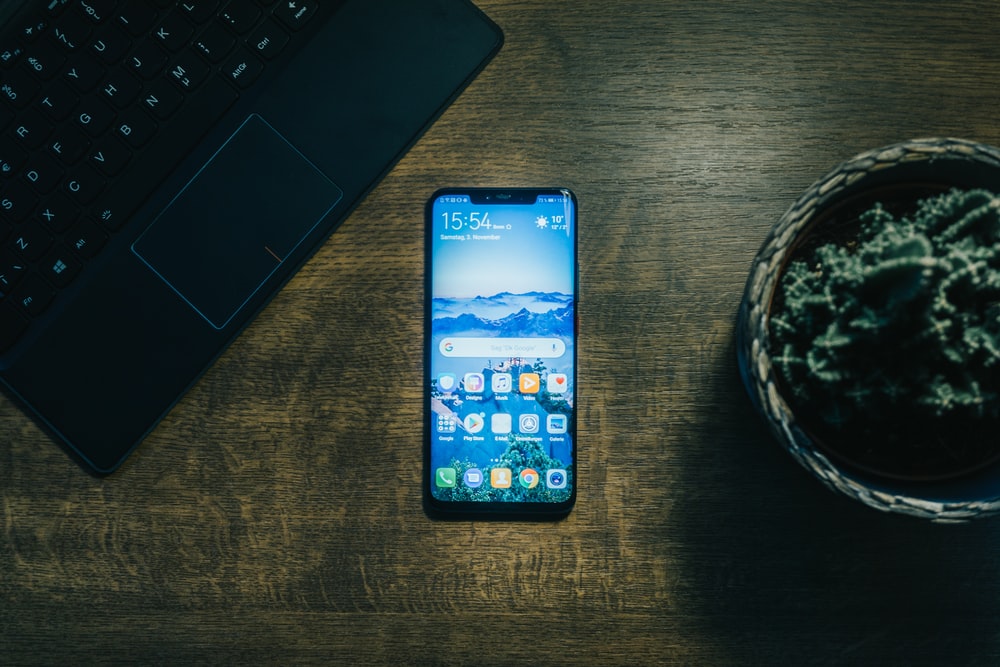 1. Es destructiva
Es destructiva de las relaciones maritales, al subvertir el propósito de Dios de que el esposo y la esposa se mantengan tan estrechamente unidos que lleguen a ser, simbólicamente, “una carne” (Gén. 2:24).
[Speaker Notes: 1. Es destructiva de las relaciones maritales, al subvertir el propósito de Dios de que el esposo y la esposa se mantengan tan estrechamente unidos que lleguen a ser, simbólicamente, “una carne” (Gén. 2:24).]
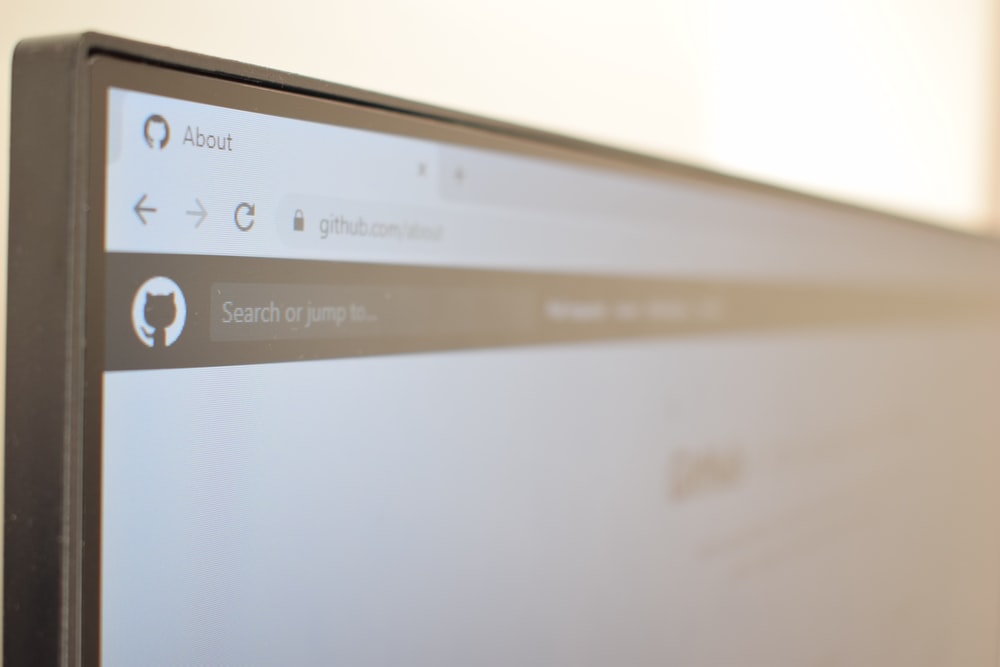 2. Es degradante
Es degradante, pues define a una mujer (y en algunos casos a un hombre) no como un todo espiritual, mental y físico, sino como un objeto sexual de una sola dimensión y descartable, privándola así de su valor y el respeto que merece y su derecho como hija de Dios.
[Speaker Notes: Es degradante, pues define a una mujer (y en algunos casos a un hombre) no como un todo espiritual, mental y físico, sino como un objeto sexual de una sola dimensión y descartable, privándola así de su valor y el respeto que merece y su derecho como hija de Dios.]
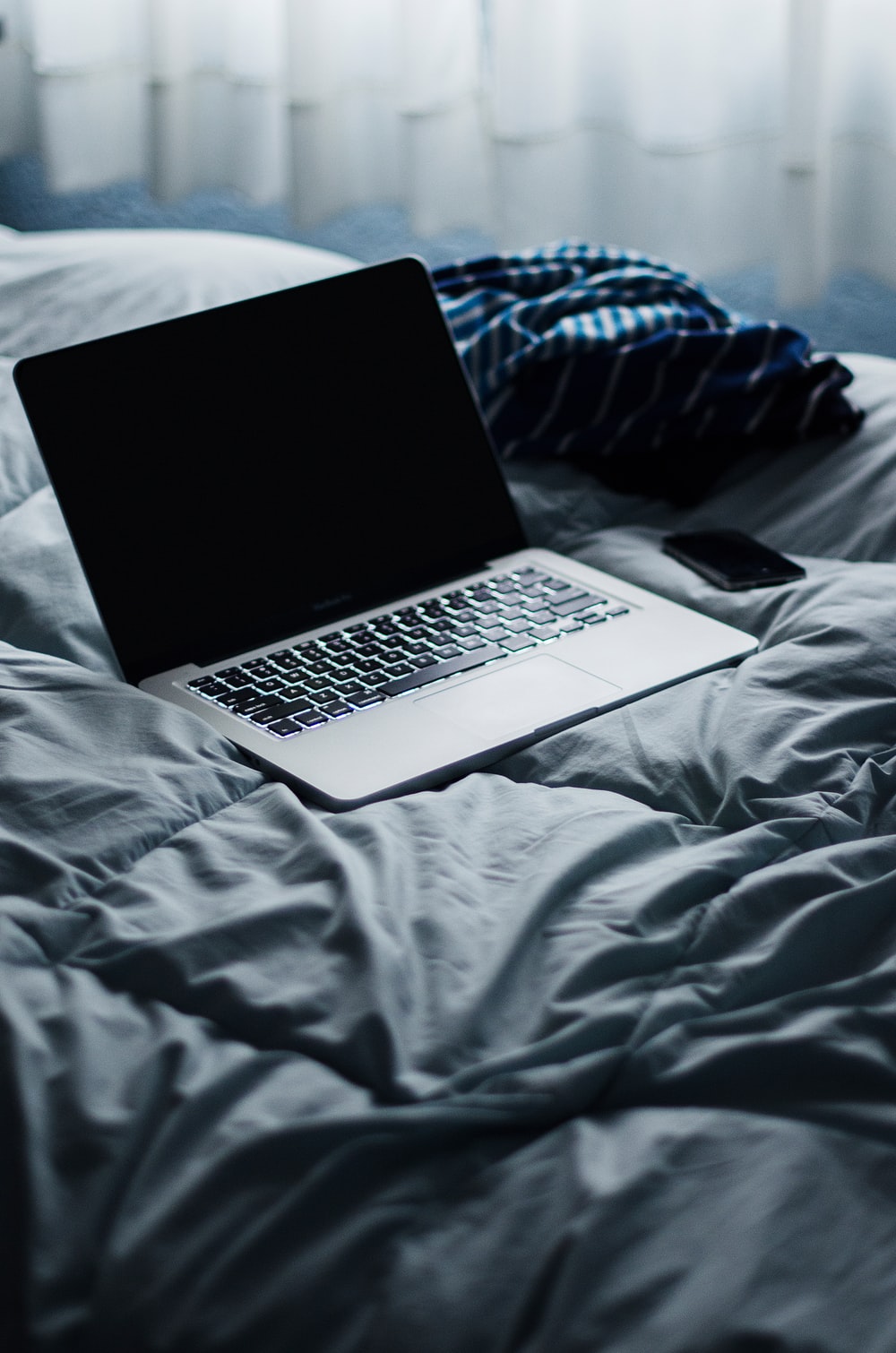 3.Es insensibilizadora
Es insensibilizadora para el lector u observador, encalleciendo la conciencia y pervirtiendo su percepción,  produciendo así una “mente reprobada” (Rom. 1:22, 28).
[Speaker Notes: 3. Es insensibilizadora para el lector u observador, encalleciendo la conciencia y pervirtiendo su percepción,  produciendo así una “mente reprobada” (Rom. 1:22, 28).]
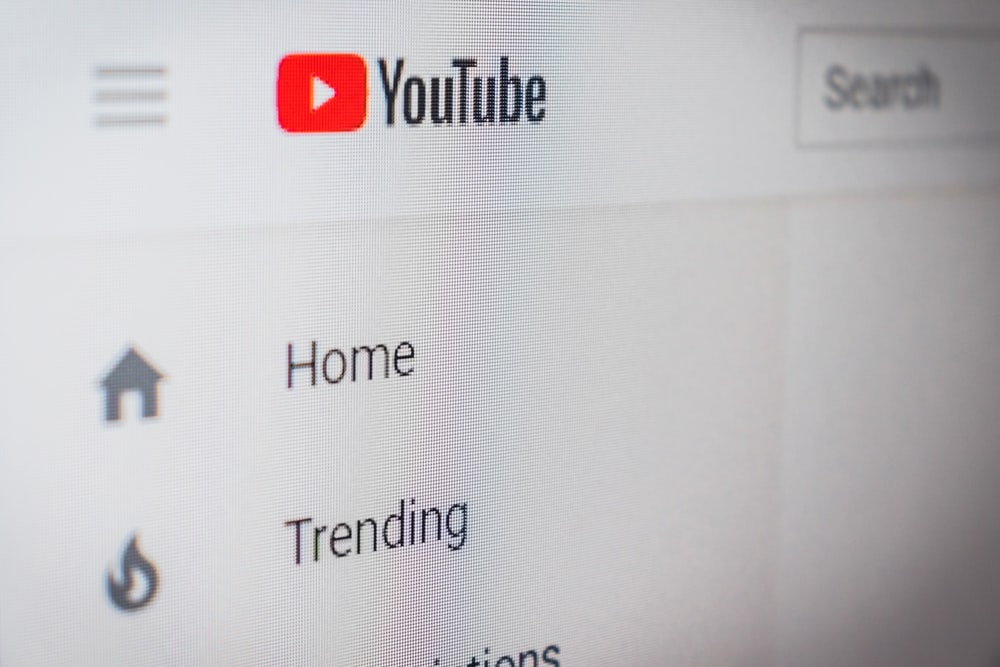 4. Es explotadora
Es explotadora, complace la lujuria y es básicamente abusiva, por lo que es contraria a la Regla de Oro, que insiste en que uno trate a otros como desea ser tratado (Mat. 7:12). La pornografía infantil es particularmente detestable. Dijo Jesús: “Y cualquiera que haga tropezar a alguno de estos pequeños que creen en mí, mejor le fuera que se le colgase al cuello una piedra de molino de asno, y que se le hundiese en lo profundo del mar” (Mat. 18:6).
[Speaker Notes: 4. Es explotadora, complace la lujuria y es básicamente abusiva, por lo que es contraria a la Regla de Oro, que insiste en que uno trate a otros como desea ser tratado (Mat. 7:12). La pornografía infantil es particularmente detestable. Dijo Jesús: “Y cualquiera que haga tropezar a alguno de estos pequeños que creen en mí, mejor le fuera que se le colgase al cuello una piedra de molino de asno, y que se le hundiese en lo profundo del mar” (Mat. 18:6).]
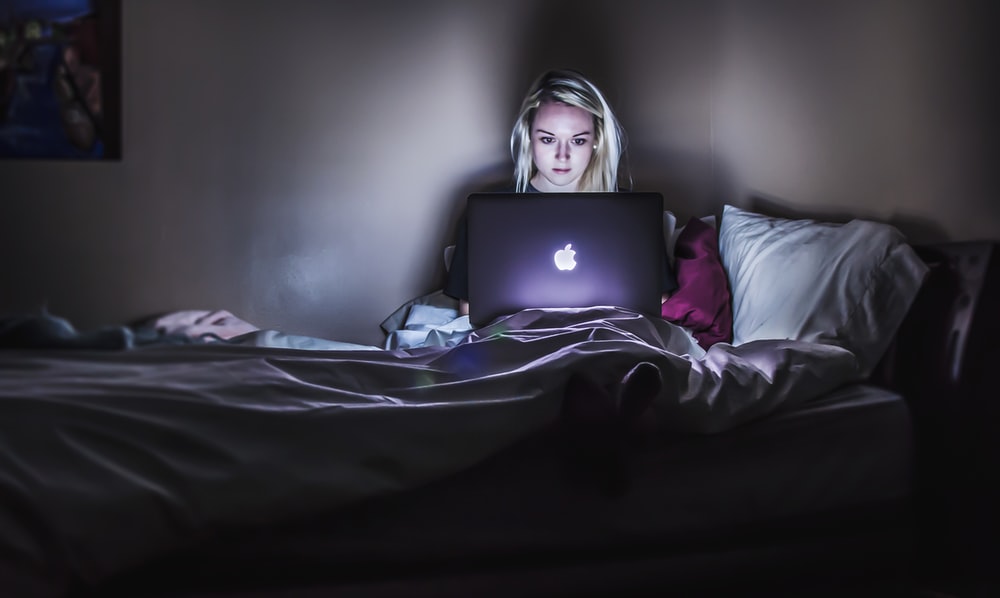 Aunque Norman Cousins no lo haya dicho en lenguaje bíblico, ha escrito con gran percepción:
“El problema con esta pornografía tan difundida... no es que corrompe, sino que insensibiliza; no es que desata las pasiones, sino que paraliza las emociones; no es que estimula una actitud madura, sino que es una reversión a las obsesiones infantiles; no es que quita las anteojeras, sino que distorsiona la visión. Se proclama la destreza sexual, pero se niega el amor. Lo que tenemos no es liberación sino deshumanización”
 (Saturday Review of Literature, 20 de setiembre de 1975).
[Speaker Notes: Aunque Norman Cousins no lo haya dicho en lenguaje bíblico, ha escrito con gran percepción: “El problema con esta pornografía tan difundida... no es que corrompe, sino que insensibiliza; no es que desata las pasiones, sino que paraliza las emociones; no es que estimula una actitud madura, sino que es una reversión a las obsesiones infantiles; no es que quita las anteojeras, sino que distorsiona la visión. Se proclama la destreza sexual, pero se niega el amor. Lo que tenemos no es liberación sino deshumanización” (Saturday Review of Literature, 20 de setiembre de 1975).]
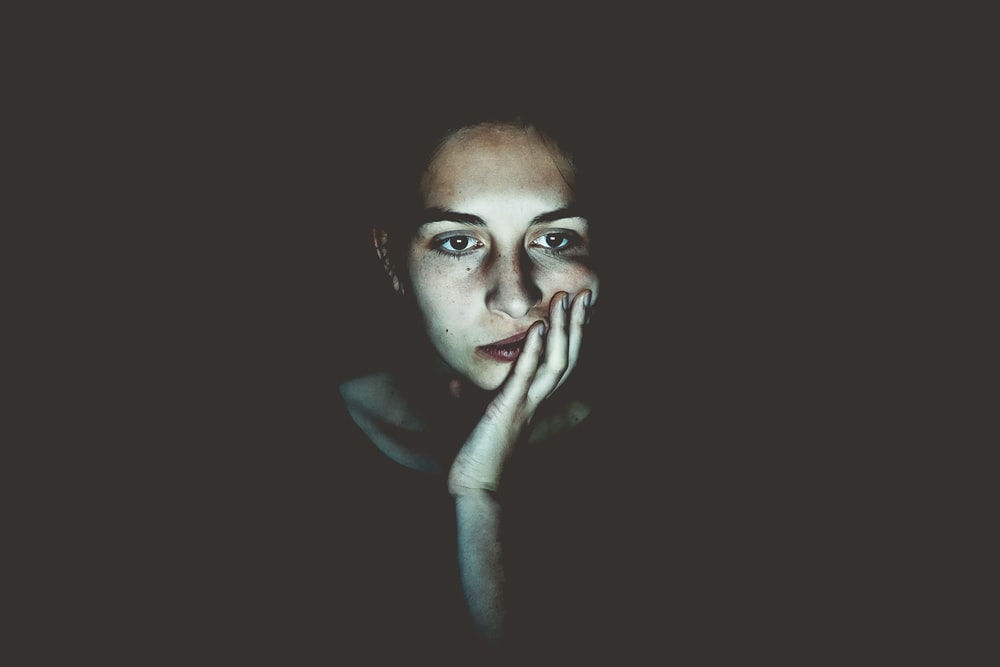 Una sociedad infestada con normas cada vez más bajas de decencia, con una creciente prostitución infantil, embarazos de adolescentes, ataques sexuales a mujeres y niños, mentalidades deterioradas por las drogas y crimen organizado, no puede realmente permitirse que la pornografía siga contribuyendo a esos males.
[Speaker Notes: Una sociedad infestada con normas cada vez más bajas de decencia, con una creciente prostitución infantil, embarazos de adolescentes, ataques sexuales a mujeres y niños, mentalidades deterioradas por las drogas y crimen organizado, no puede realmente permitirse que la pornografía siga contribuyendo a esos males.]
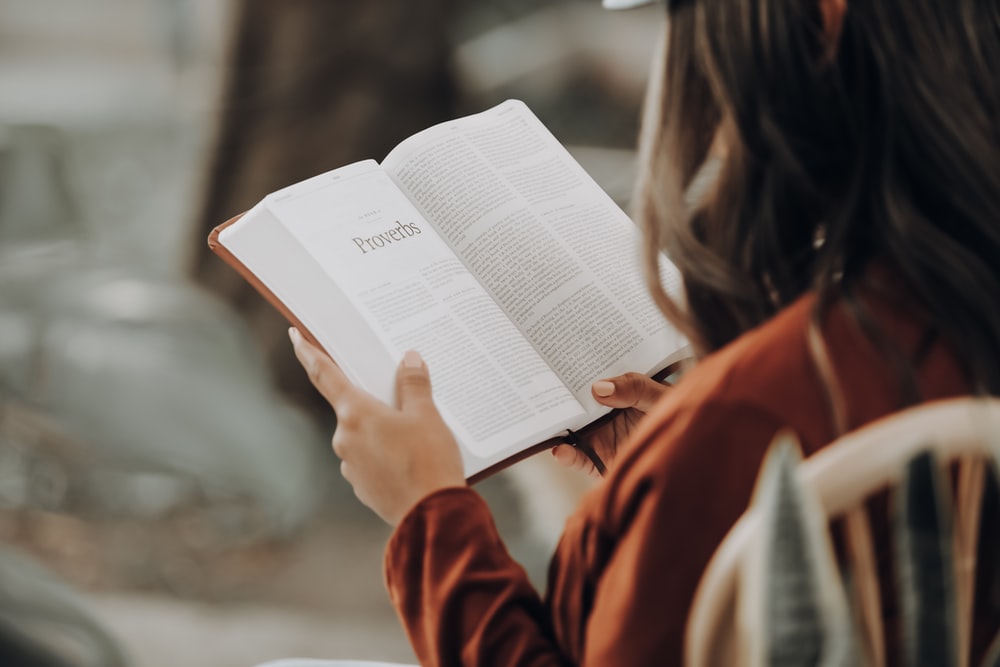 Muy sabio es el consejo del primer gran teólogo del cristianismo:
 “Todo lo que es verdadero, todo lo honesto, todo lo justo, todo lo puro, todo lo amable, todo lo que es de buen nombre; si hay virtud alguna, si algo digno de alabanza, en esto pensad” (Fil. 4: 8).
 Este es un consejo que todos los cristianos harían bien en aceptar.
[Speaker Notes: Muy sabio es el consejo del primer gran teólogo del cristianismo: “Todo lo que es verdadero, todo lo honesto, todo lo justo, todo lo puro, todo lo amable, todo lo que es de buen nombre; si hay virtud alguna, si algo digno de alabanza, en esto pensad” (Fil. 4: 8). Este es un consejo que todos los cristianos harían bien en aceptar.]
Esta declaración pública fue dada a conocer  por el presidente de la Asociación General, Neal C. Wilson, después de consultar con los 16 vicepresidentes mundiales de la Iglesia Adventista del Séptimo Día, el 5 de julio de 1990 en ocasión del Congreso de la Asociación General celebrado en Indianápolis, Indiana, EE.UU.
https://www.adventist.org/articles/pornography/